reklama
MLOK, s. r. o.
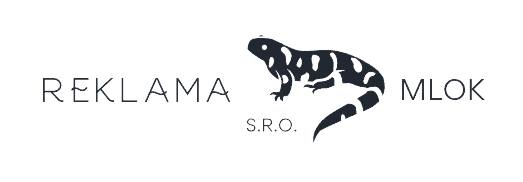 Obchodní akademie Plzeň
náměstí T. G. Masaryka 13
Neco o nás
ˇ
Jsme kreativní společnost s mladým kolektivem
Zprostředkováváme reklamní služby a produkty
Využíváme moderní zařízení
Kvalita je u nás na prvním místě
Struktura
ˇ
Cím se zabýváme?
Správa sociálních sítí (Instagram, TikTok, Facebook)
Tvorba a úprava webových stránek
Průběžná aktualizace stránek
Grafická úprava
Výroba reklamních předmětů
Pronájem foto ateliéru
Kompletní design stránek
ˇ
Cím se zabýváme?
Natáčení reklamních videí
Převod webu na https
Přenos webu na jiný hosting
Aktualizace redakčních systémů

Cena se liší dle zahrnutých služeb od 10 000 do 55 000 Kč
Balícky – sociální síte
ˇ
ˇ
Jednorázový
Konzultace ohledně vedení soc. sítí
2 vzorové příspěvky
Návrh Vašeho profilu
Měsíční - základní
Konzultace ohledně vedení soc. sítí
Publikační plán (4x příspěvek, 3x týdně příběh, 4x reels)
Nafocení 1 příspěvku v našich prostorách
Stylizace profilu
od 3 000 Kč
8 000 Kč/ měsíc
Balícky – sociální síte
ˇ
ˇ
Měsíční – prémium
Konzultace ohledně soc. sítí
Publikační plán ( množství příspěvků a reels dle Vašeho přání)
Focení a natáčení veškerých příspěvků v našich prostorách
Návrhy a následné řešení spoluprací vhodných pro Váš profil
Měsíční – plus
Konzultace ohledně soc. sítí
Publikační plán (8x příspěvek, 4x týdně příběh, 8x reels)
Návrhy na spolupráce
Stylizace profilu
Nafocení 2 příspěvků a 2 reels v našich prostorách
Od 12 000 Kč/měsíc
Od 18 000 Kč/měsíc
Reklamní predmety
ˇ
ˇ
V naší nabídce naleznete široké spektrum produktů, které si můžete nechat přizpůsobit dle osobních požadavků
Zaměřujeme se výhradně na kvalitní české produkty např.:
propisky
trika a mikiny
termo láhve
kalendáře
plátěné tašky
Proc si vybrat práve nás?
ˇ
ˇ
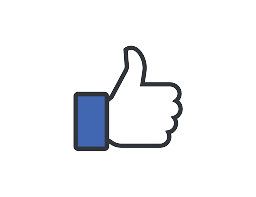 Naše zkušenosti a profesionální přístup Vám zajistí úspěch
Jsme rychlí a vždy dodržujeme veškeré závazky
Je pro nás hlavní spokojenost klientů
Nabízíme služby za dostupné ceny
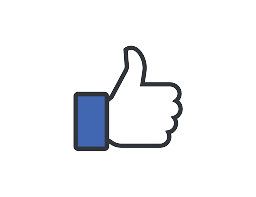 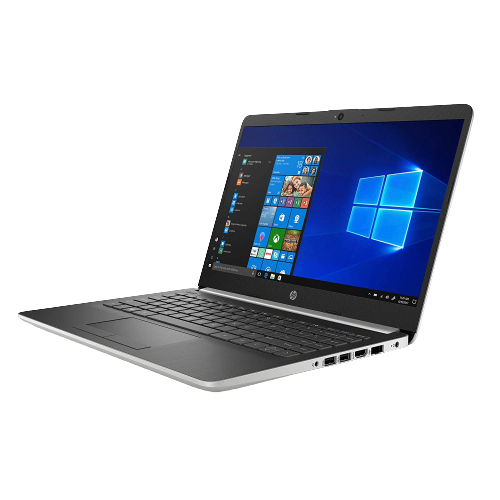 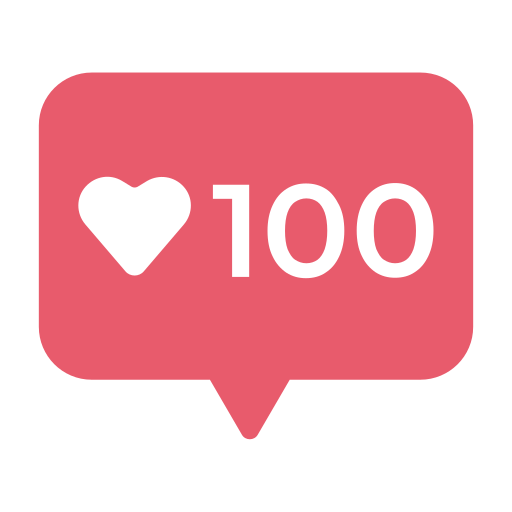 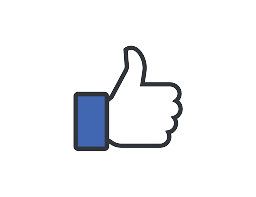